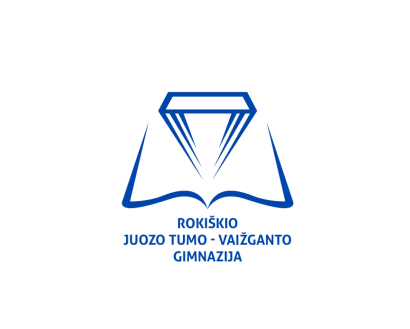 Rokiškio Juozo Tumo-Vaižganto  gimnazija, „Romuvos“ padalinys
Tarptautiniai projektai 2011-2017
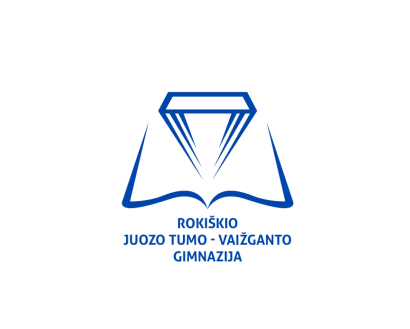 Comenius mokytojų kvalifikacijos kėlimo kursai užsienyje:
2011, 2012 , Malta „Kūrybiškumas ir mokymas“ ; 
2012, Cardifas, JK „ Naujų technologijų panaudojimas kalbų mokyme vidurinėje mokykloje“
2013, Plimutas, JK „ Mokymas per dramą“
Įsisavintos EU lėšos: apie 12.000 €
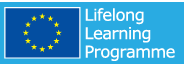 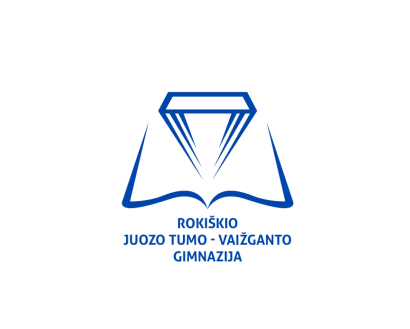 Comenius projektas „Let‘s click“
2012-2014 metai
Projekto šalys:Lietuva,  Estija, Lenkija , Portugalija ir Vengrija 
Biudžetas: 21.000 €
Mobilumų skaičius: 41
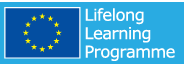 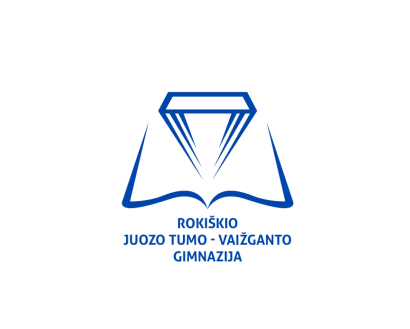 Projekto tikslai ir rezultatai:
Pagrindinė idėja yra didinti mokinių motyvaciją mokantis gamtos mokslų, juos integruojant su menais ir IT.
Projekto internetinis puslapis:
http://letsclick.aq.pl/
Internetinis žodynas:
http://www.anglu.ql.lt
Projekto logotipas ir kalendorius 2014 metams.
Internetinė viktorina.
http://letsclick.aq.pl/index.php?data=9
Mokomosios medžiagos:
http://letsclick.aq.pl/index.php?data=6
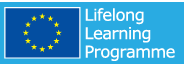 Erasmus+ KA-2 mokyklų strateginių partnerysčių projektas „  CuLture, nature And People- meeting points of Lithuania, The Czech Republic and Bulgaria” (CLAP)“
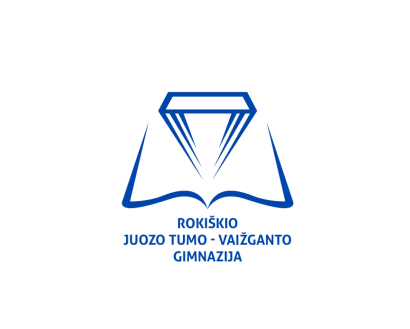 2014-2016 m.
Projekto partnerės: Lietuva, Bulgarija, Čekijos respublika;
Biudžetas: 16.900 €
Mobilumai: 19 (6 mokytojai ir 13 mokinių)
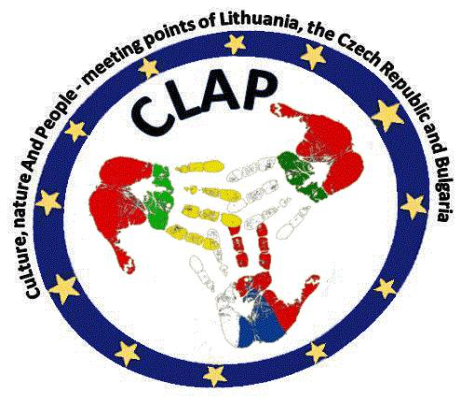 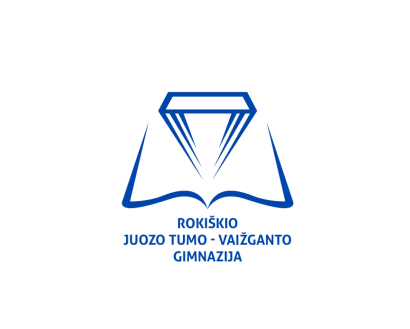 Projekto tikslas:
Mokinių mokymosi motyvacijos skatinimas, panaudojant netradicinius mokymosi būdus ir netradicines mokymosi erdves.
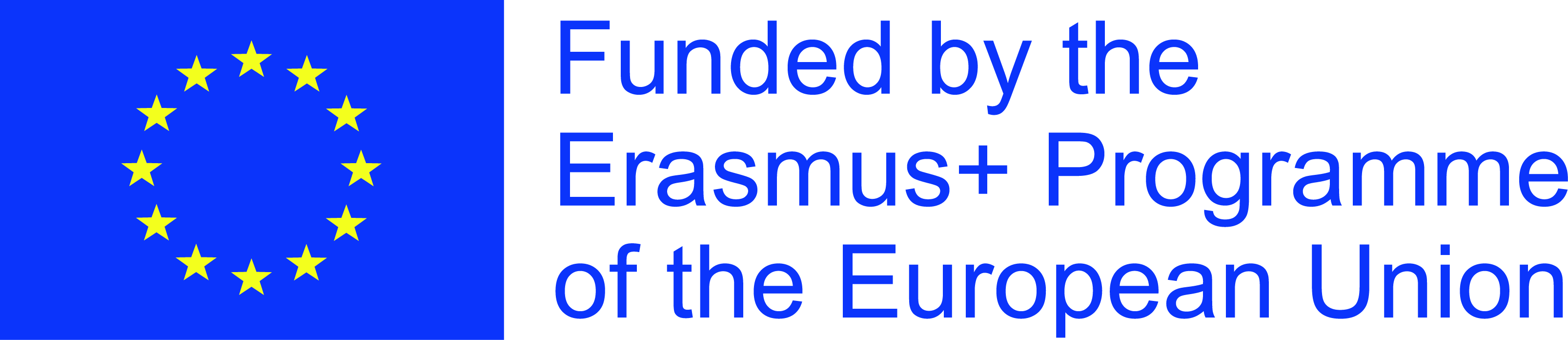 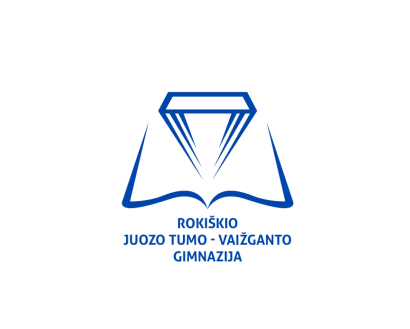 Projekto rezultatai:
DVD su projekto medžiaga, tradicinių patiekalų receptų knygelė, kraštovaizdžio plakatas, sukurtas verslo planas ir įgyvendintas gimnazijoje.
 Visi rezultatai patalpinti EK Erasmus+ rezultatų platformoje: Erasmus+ Project Results- European Commission
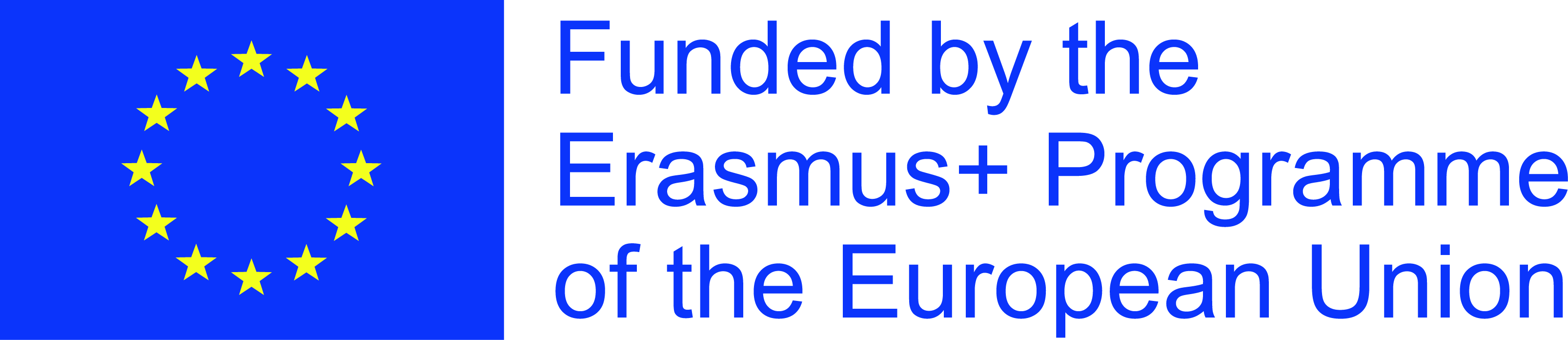 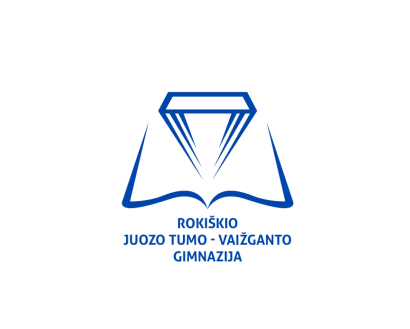 Projekto įvertinimas
Šis projektas įvertintas kaip vienas iš 3 geriausių 2014-2016 m.m. Erasmus+ KA-2 projektų. Dalyvavimas konferencijoje Bonoje, Vokietijoje 2017m. gegužės 17-19 dienomis (geriausios Erasmus+ patirtys)
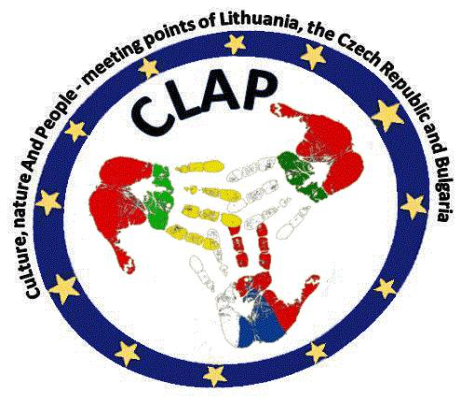 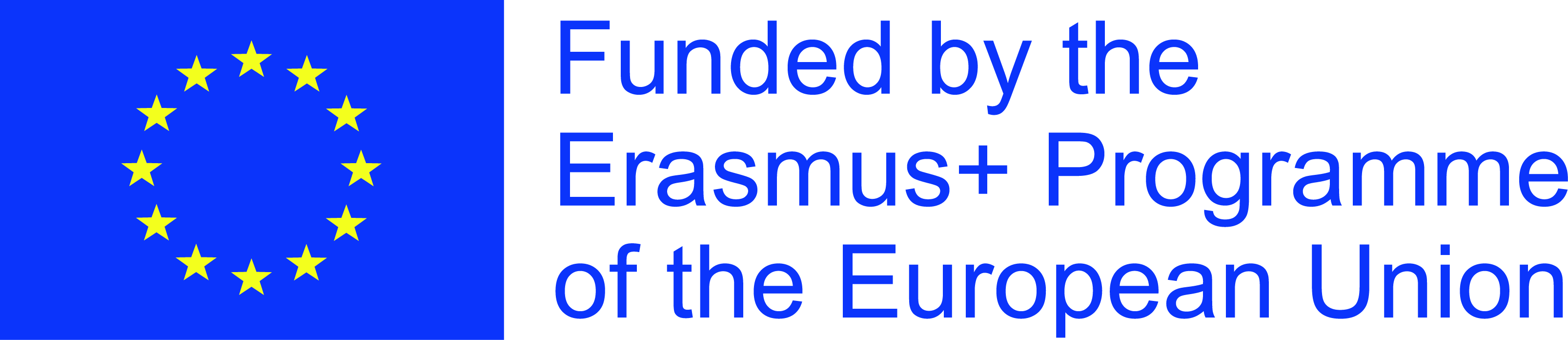 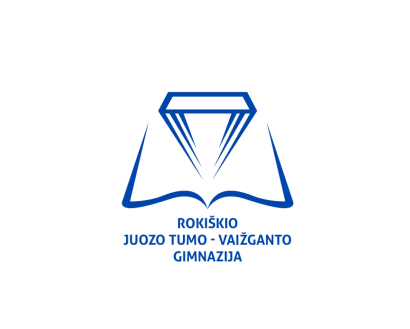 Erasmus+ KA-2 mokyklų strateginių partnerysčių projektas „Do It Yourself“
2015-2017 m.
Projekto šalys partnerės: Lietuva, Kroatija, Italija, Portugalija.
Biudžetas: 33.980 €
Mobilumų skaičius: 28
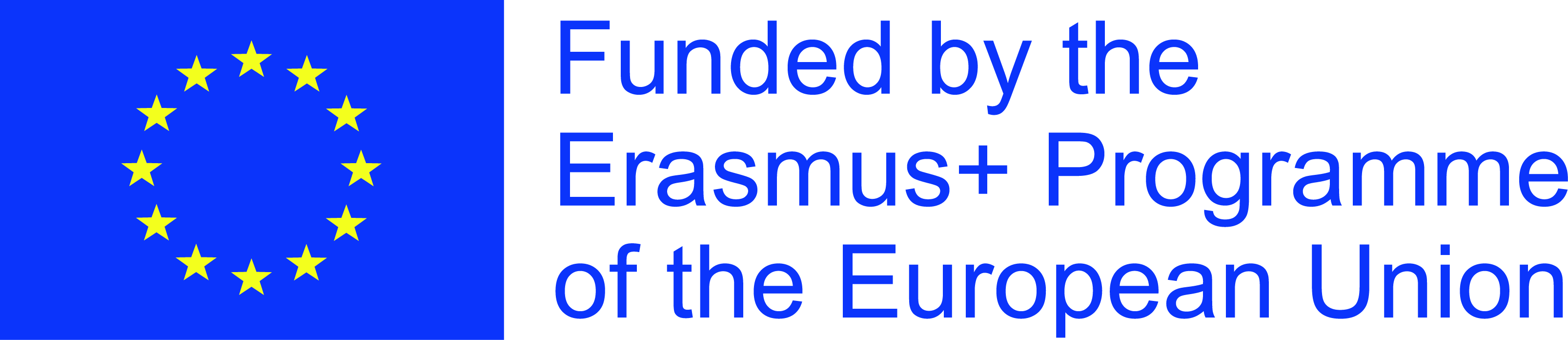 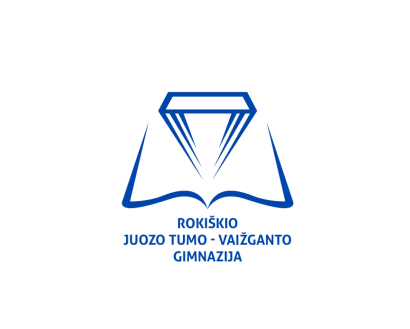 Projekto pagrindiniai tikslai:
Ugdyti jaunų žmonių verslumo įgūdžius pasitelkiant Europos šalių senuosius amatus;
Skatinti kūrybiškumą ir keisti vartotojišką požiūrį;
Didinti bendradarbiavimą ir gyvą bendravimą tarp gimnazijos bendruomenės narių, vietos amatininkų bei verslo atstovų;
Plėsti projekto dalyvių socialines-kultūrines, lingvistines bei technologines kompetencijas;
Didinti supratimą ir toleranciją kitų tautų atžvilgiu.
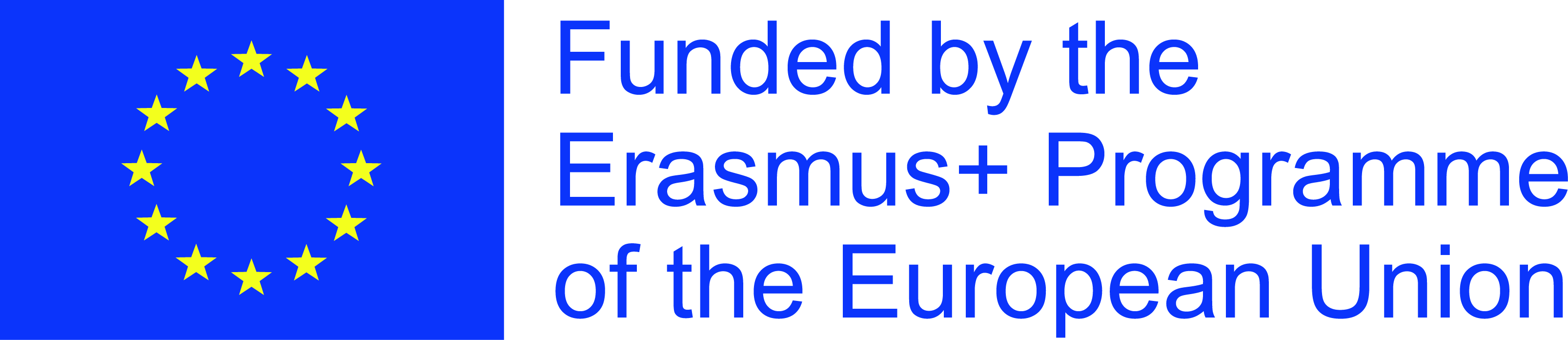 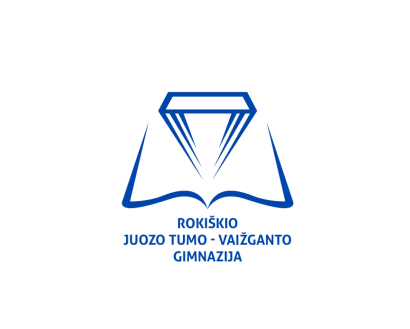 Projekto apčiuopiami rezultatai:
Internetinis puslapis: 
www.diyerasmus.wordpress.com;
Projekto logotipas ir dalyvio ženklelis;
Naujienlaikraštis (kas ketvirtį);
Modernizuotas tautinis kostiumas dekoruotas etnografiniais elementais;
Įkurta projekto erdvė- DIY kambarys;
Metodinis gidas su DVD.
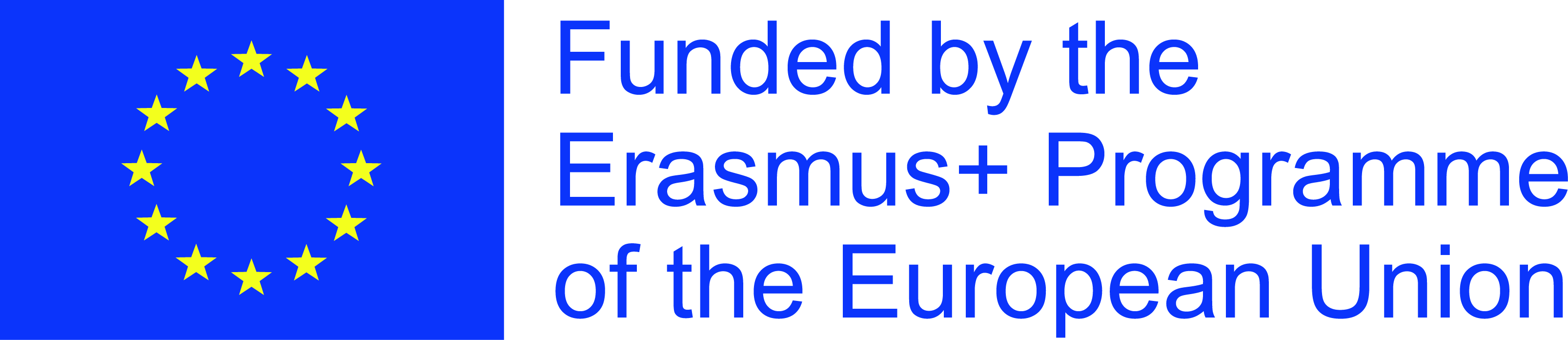 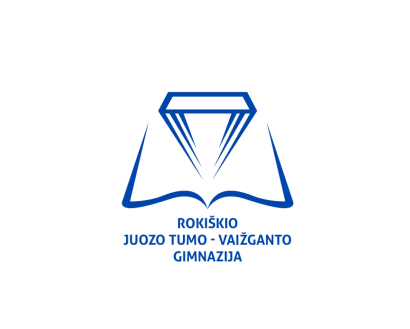 Erasmus+ KA-1projektas„Tobulėjantis mokytojas- pažangesnė mokykla“, 2016-2017 m.m.
Tarptautinė konferencija Taline “Empowering the teacher of tomorrow”, 2016 rugsėjo 22-24 d. – 2 mobilumai
Kvalifikacijos kėlimo kursai JK 2017 m. birželis-liepa,- 4 mobilumai: 
1. Dunfermline, Škotija “Kūrybiškos ir motyvuojančios veiklos klasėje”;
2. Kolčesteris, Anglija “Mokymasis su minimaliais resursais”
3. Kardifas, Velsas “ Kūrybiškos ir motyvuojančios veiklos klasėje“;
 4. Satemptonas, Anglija “Kūrybiškos ir motyvuojančios veiklos klasėje”;
Biudžetas: 14.081€
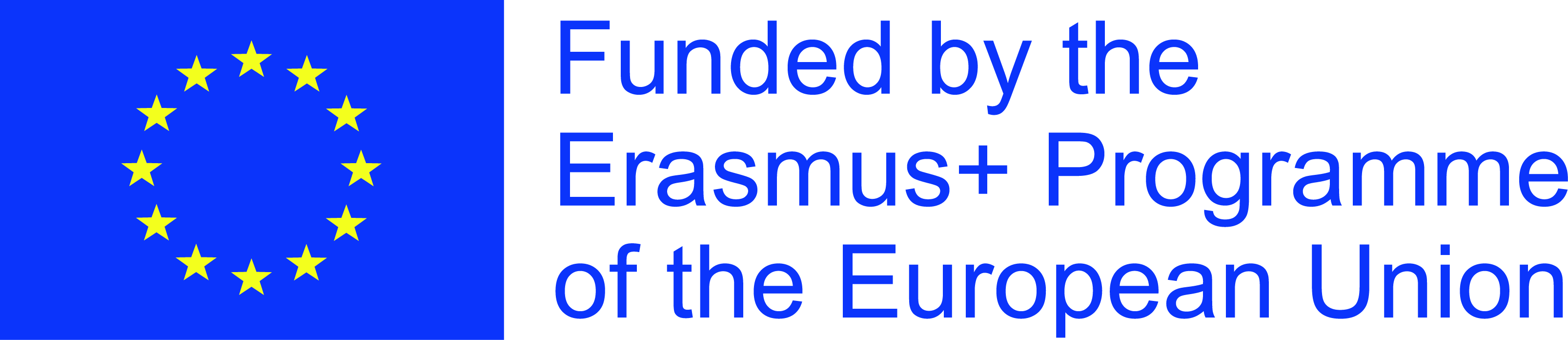 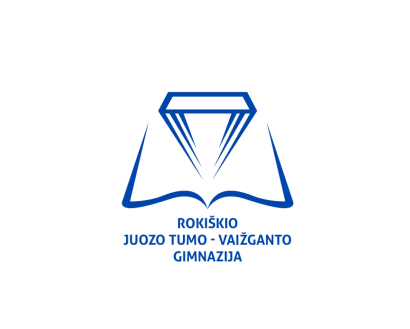 Pagrindiniai tikslai:
1. Atnaujinti , pagilinti ir patobulinti anglų kalbos mokytojų dalykines žinias ;
2 Įgyti metodinių žinių ir patirties;
3. Pagilinti mokytojų žinias apie Europos šalių švietimo sistemas, britų kultūrą ir gyvenimo būdą;
4. Patirti tarptautinio bendravimo poveikį ir svarbą asmenybei ;
5. Kelti anglų kalbos mokytojo prestižą kolektyve ir mokinių tarpe.
6. Gerinti pamokos kokybę, didinti mokinių motyvaciją mokytis užsienio kalbų.
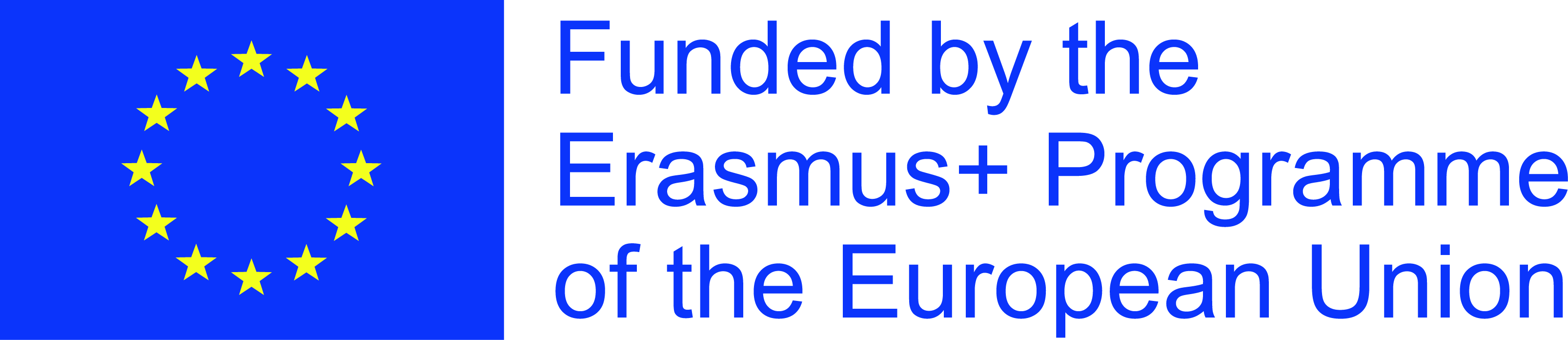 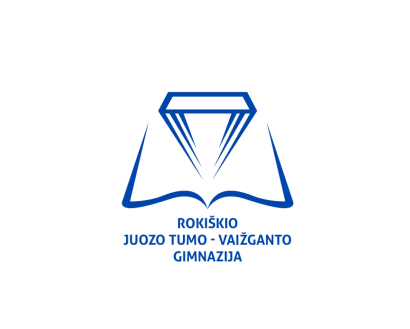 Projekto rezultatai:
Išaugusi mokytojų- kursų dalyvių savivertė, pasitikėjimas savimi;
Anglų kalbos egzaminų rezultatai puikūs: net 5 mokytojų , dalyvavusių kursuose, mokiniai gavo 100 ir daug mokinių – virš 86.
Mokytojos planuoja naujas tarptautines veiklas.
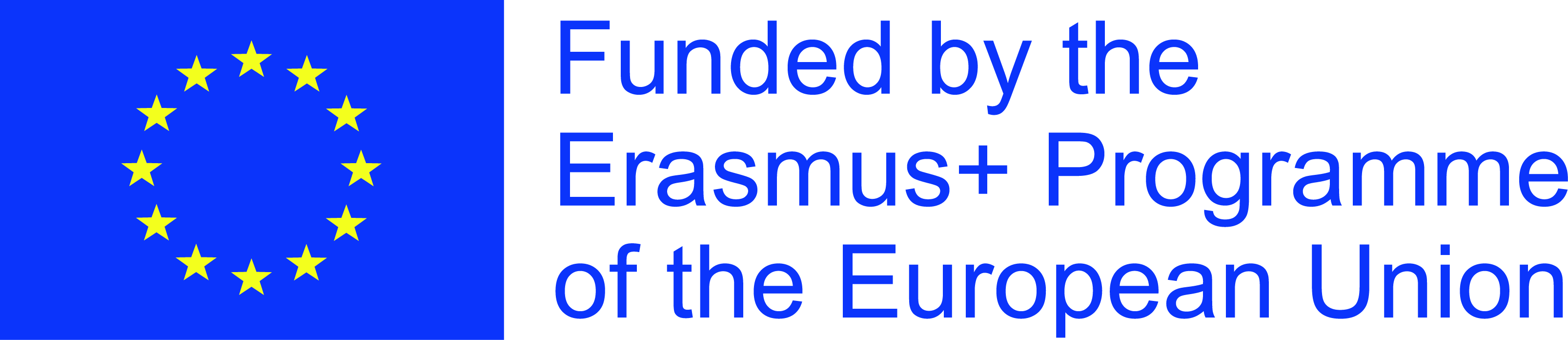 Ačiū už dėmesį ir 
sėkmės Jūsų darbuose!